An evaluation framework for personalization strategy experiment designs
C. H. Bryan Liu1 2	  Emma J. McCoy 1
1 Imperial College London
2 ASOS.com

Aug 2020
Online Controlled Experiments…
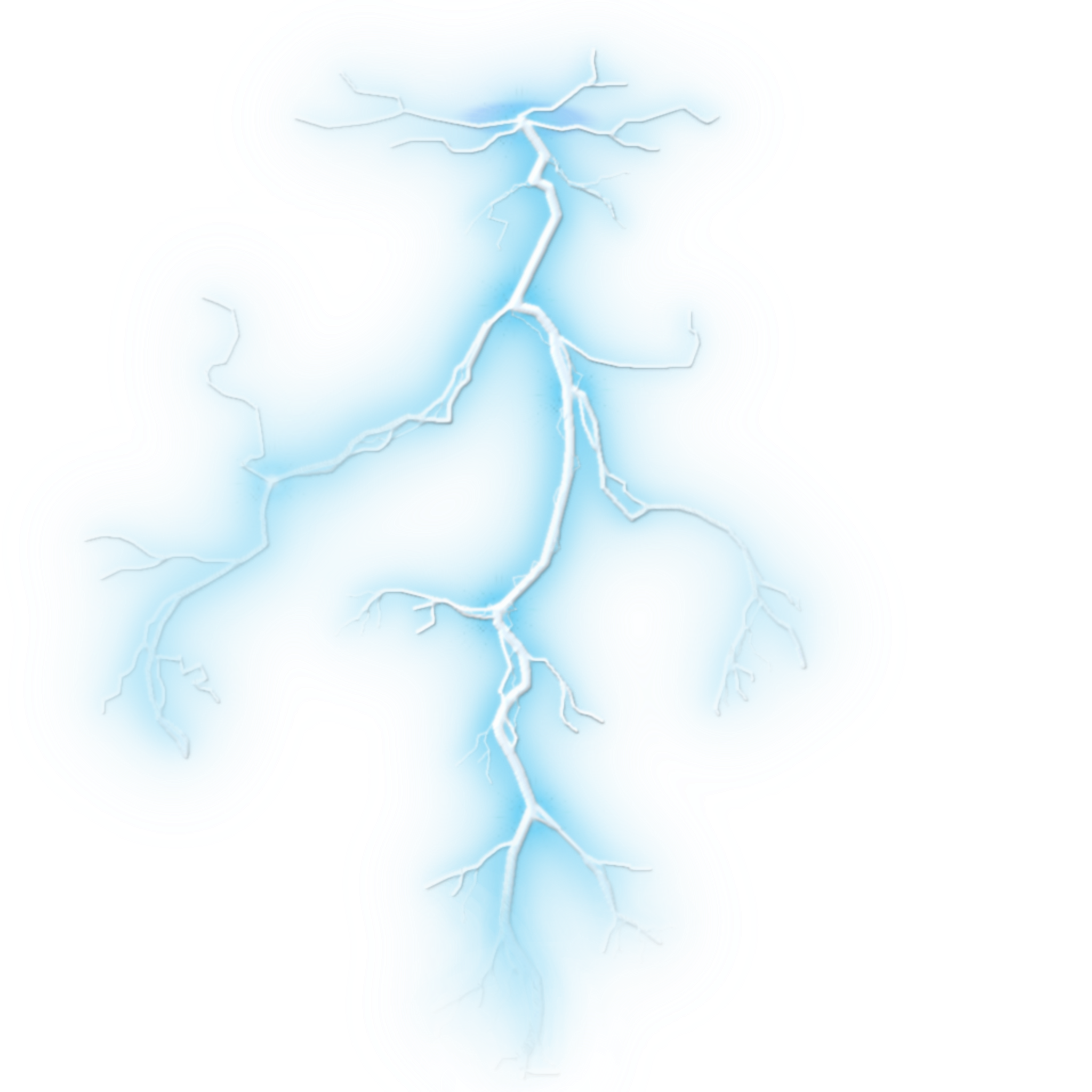 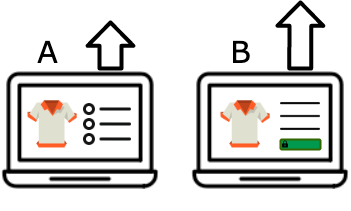 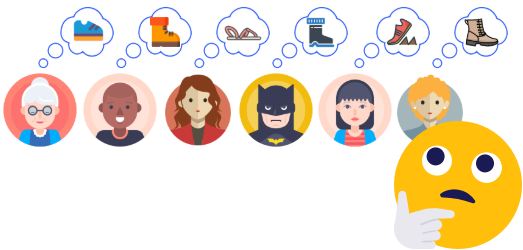 …meet Personalization Strategies
A personalization strategy can be (in marketing)…
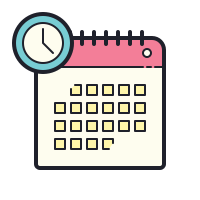 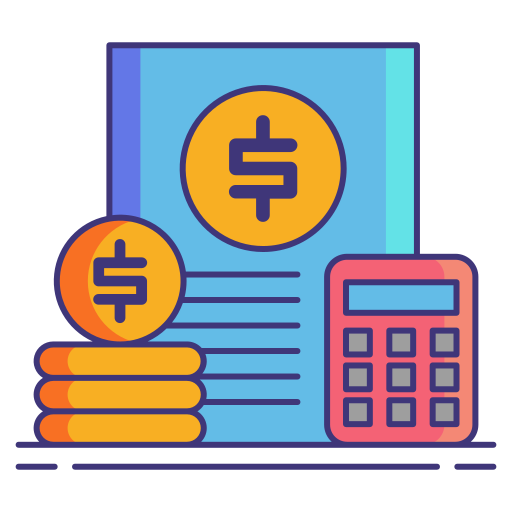 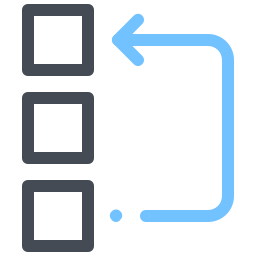 Ordering
Scheduling
Budgeting
… of activities directed at a user based on purchase history.
[Speaker Notes: Scheduling icon: Schedule icon by Icons8 - https://icons8.com/icon/117507/schedule 
Budgeting icon: Icons made by Flat Icons - https://www.flaticon.com/free-icon/budgeting_2535012
Ordering icon: Reorder icon by Icons8 - https://icons8.com/icon/92043/reorder]
Two challenges:
Strategies only applicable tosmall fraction of user base
Users are not randomly assigned a priori,but qualified first via their actions/attributes
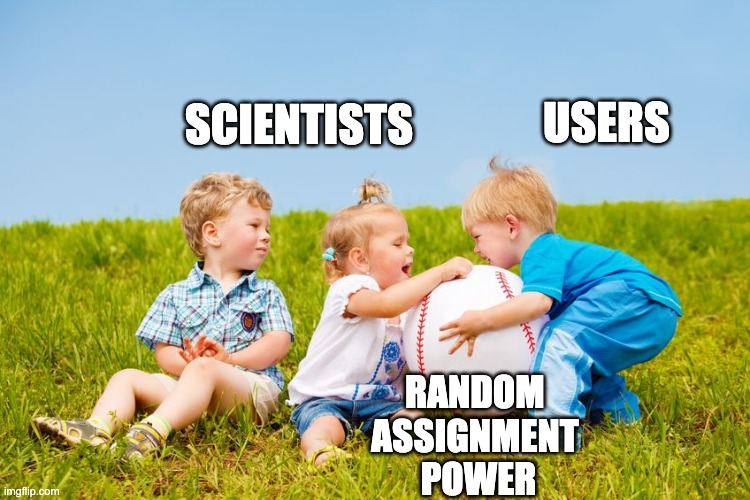 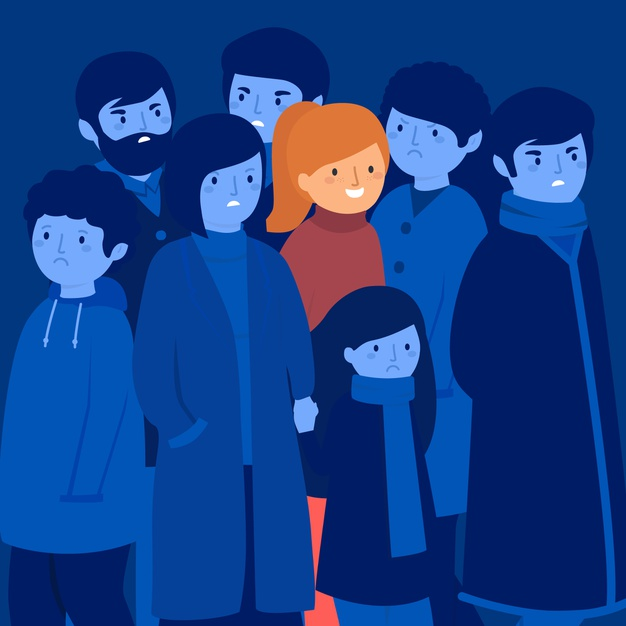 Low sample size / power
Groups not statistically equivalent
[Speaker Notes: Low sample size / power challenge - People vector created by freepik - https://www.freepik.com/free-photos-vectors/people
Statistically not equivalent challenge – Meme generator by imgflip - https://imgflip.com/i/485ynu]
Focus on the setup!
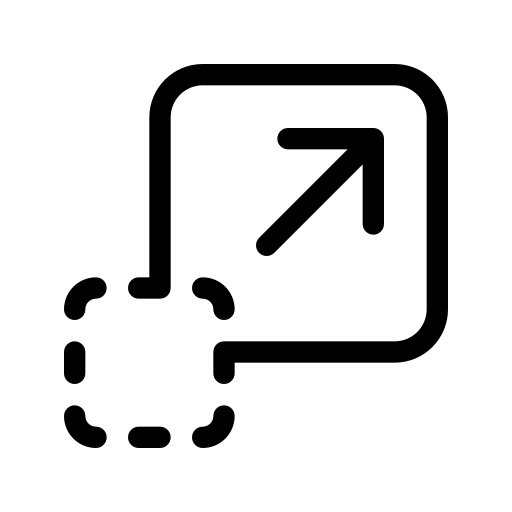 Experiment setup (n.) The assignment of users from strategies they qualified for to the treatment/analysis groups.
Scalable:
No ad hoc strata / control variates
Frameworks can switch setups quickly
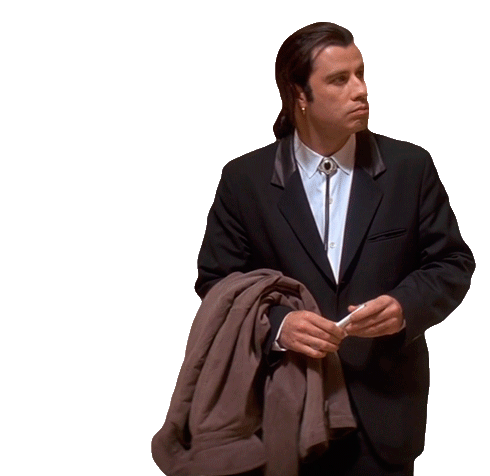 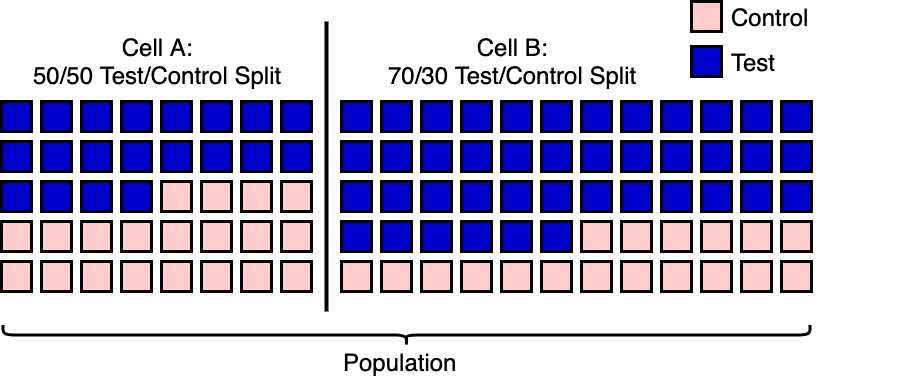 Many examples exist
(e.g. dual control / multi-cell lift test)
Challenge: Lack of ways to systematically compare setups
[Speaker Notes: Scalability icon – Scale up icon by Zwoelf - https://icon-icons.com/icon/scale-up/120329
Dual control / multi-cell lift test illustration – Liu et al. (2018) Designing Experiments to Measure Incrementality on Facebook]
Outline
An evaluation framework for personalization strategy experiments – an overview
Some rule of thumbs from the framework
Is dilution always bad?
When is dual control better?
Mathematical derivations of the rule of thumbs
Experiments
Where are we heading?
THE EVALUATION FRAMEWORK
If we design an experiment for two strategies…
Group 0: Qualify for neither strategy
Group 2
Group 1
Group 3
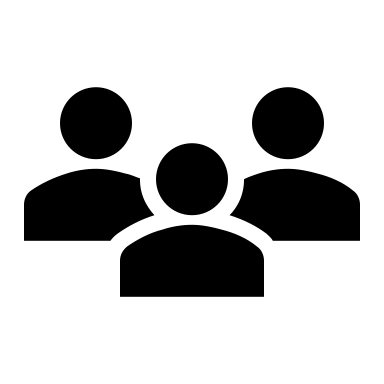 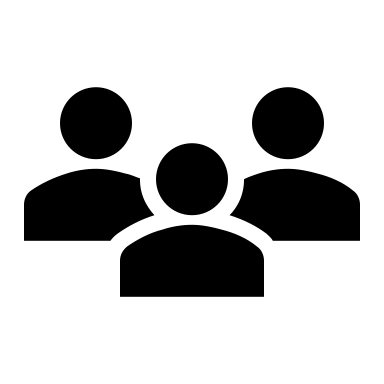 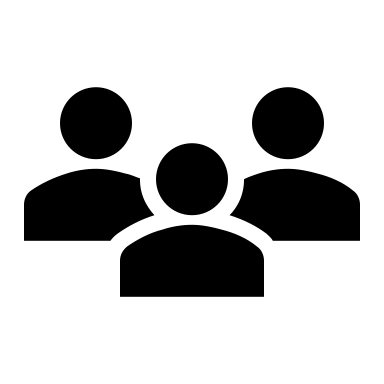 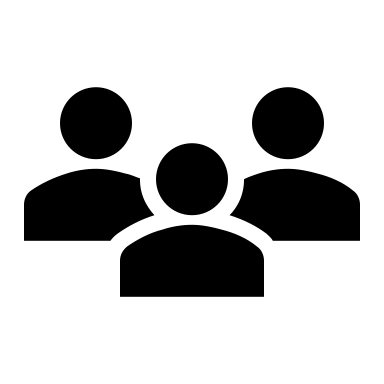 Qualify for strategy 1
Qualify for strategy 2
If we design an experiment for two strategies…
Group 0: Qualify for neither strategy
Group 2
Group 1
Group 3
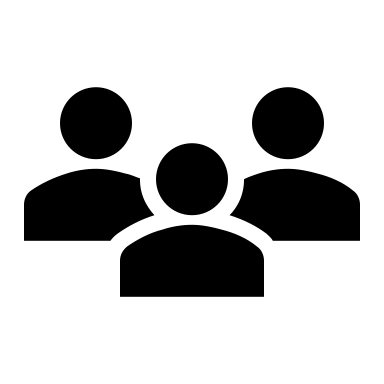 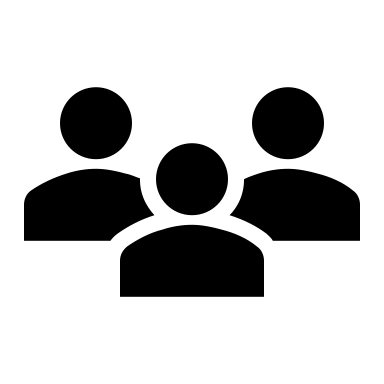 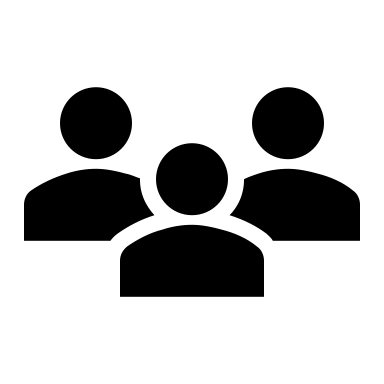 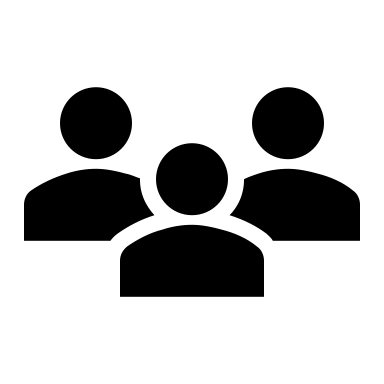 Control
UnderIntervention
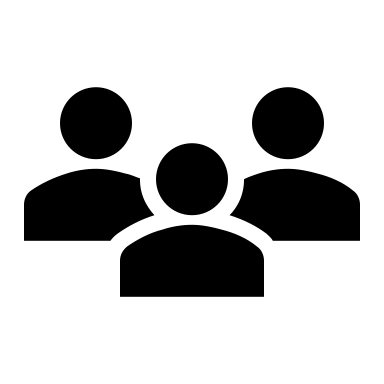 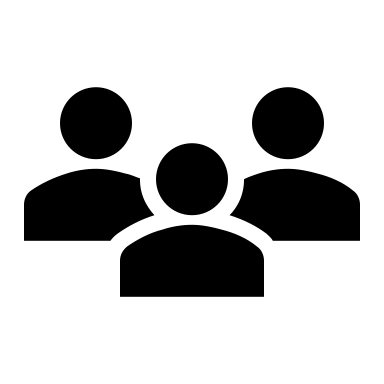 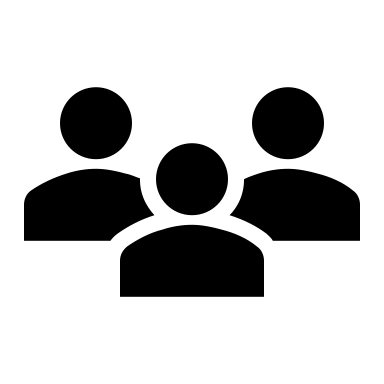 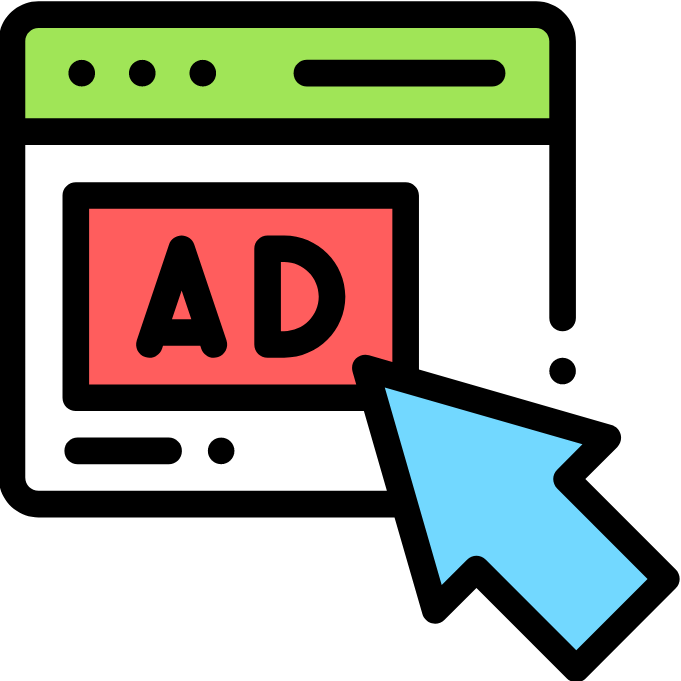 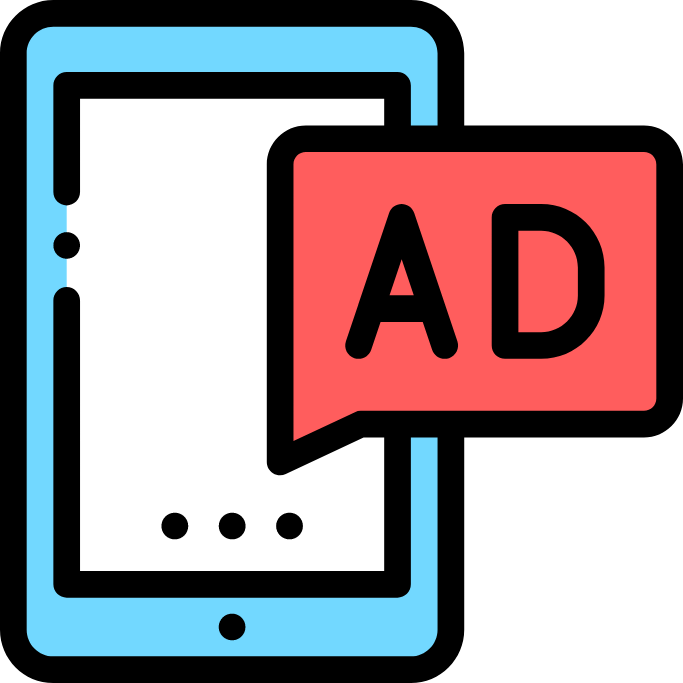 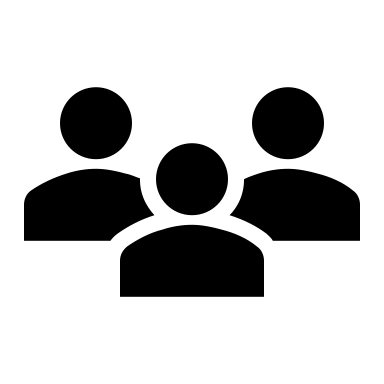 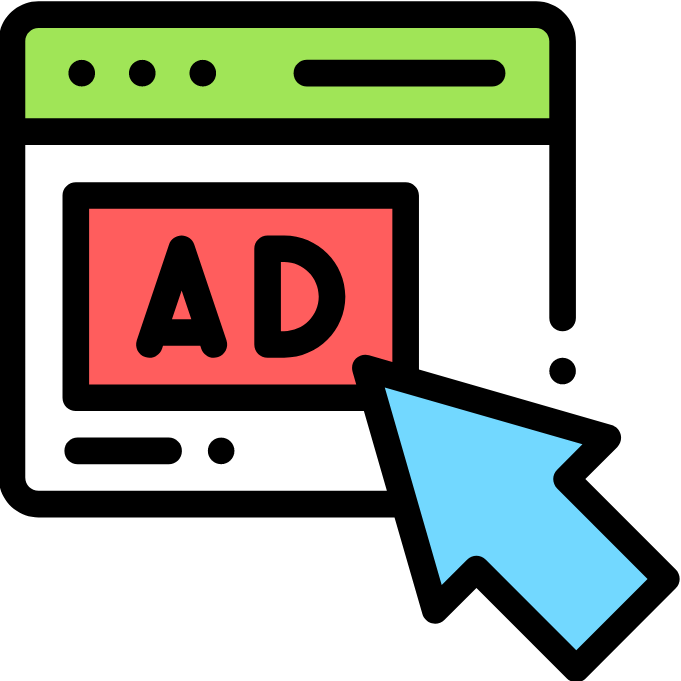 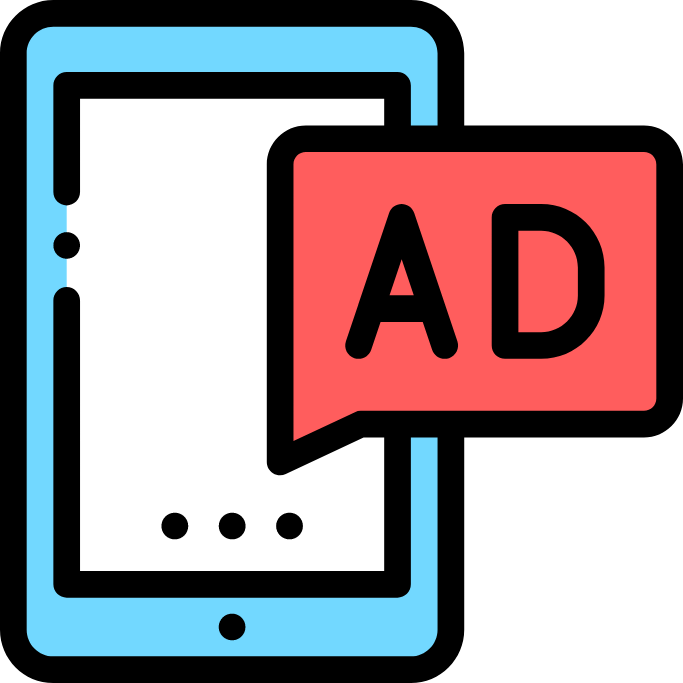 [Speaker Notes: Ads icons:
Icons made by Freepik from www.flaticon.com – https://www.flaticon.com/free-icon/online-advertising_1466288
Icons made by Freepik from www.flaticon.com - https://www.flaticon.com/free-icon/mobile-phone_1466324]
Four common experiment setups
A
Setup 1 – Intersection Only
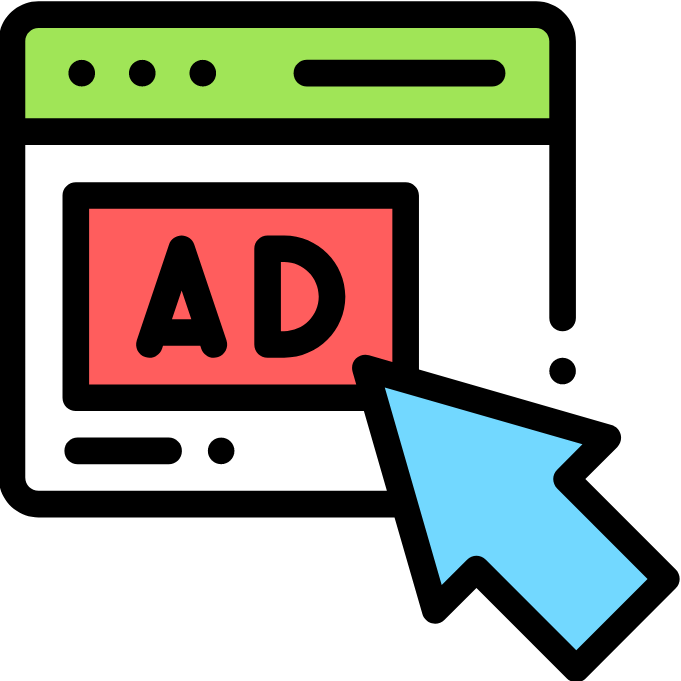 ∅
∅
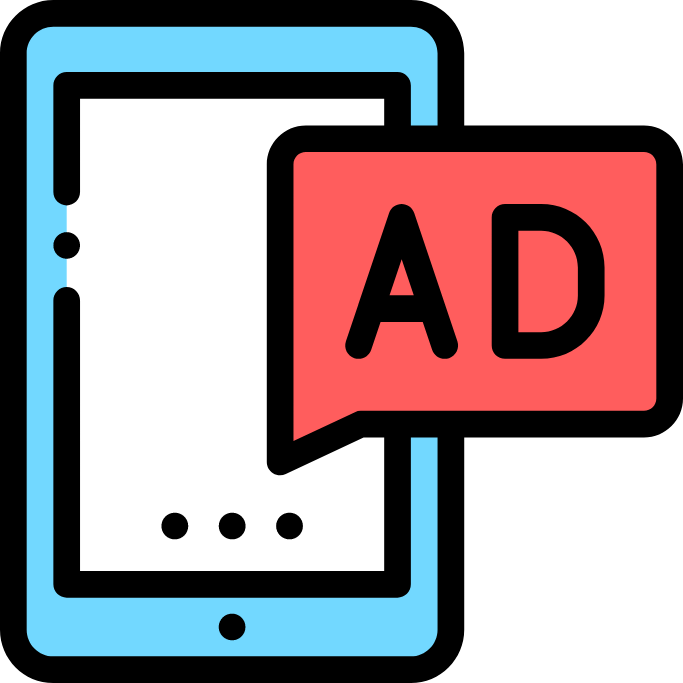 ∅
∅
B
Four common experiment setups
A
A
Setup 1
Setup 2 – All samples
∅
∅
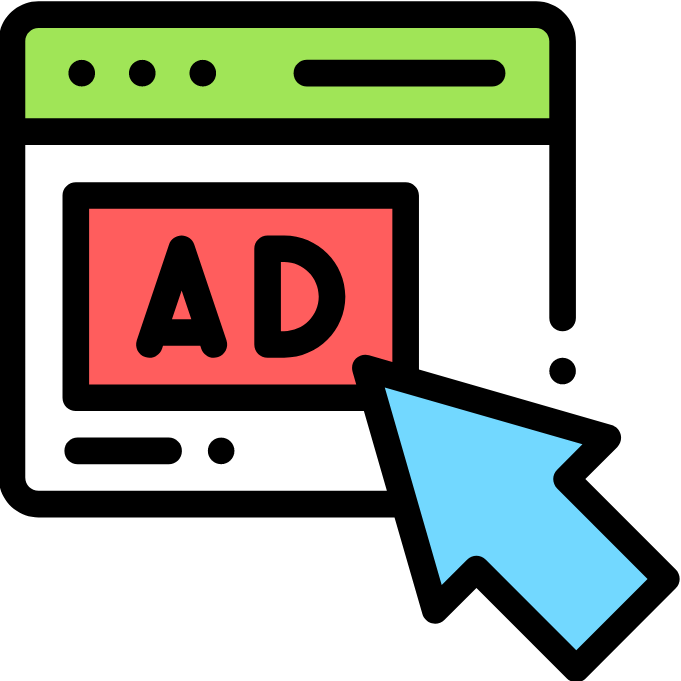 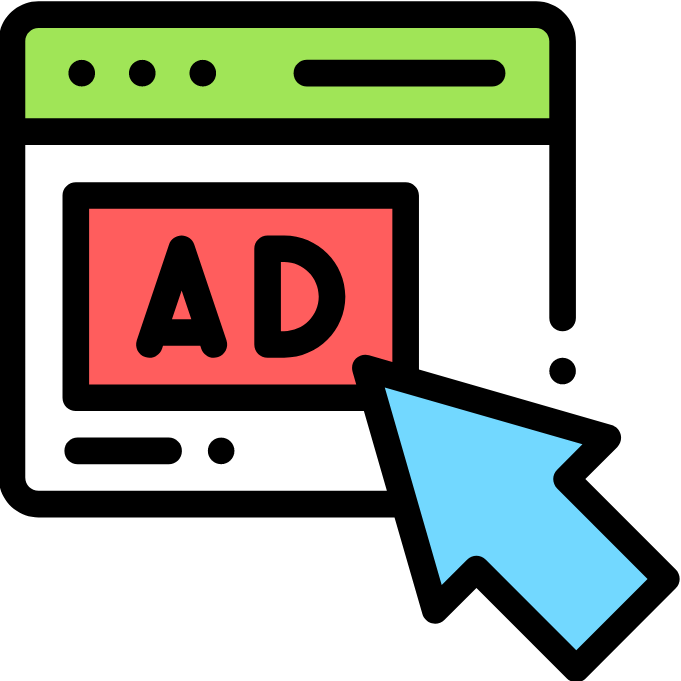 ∅
∅
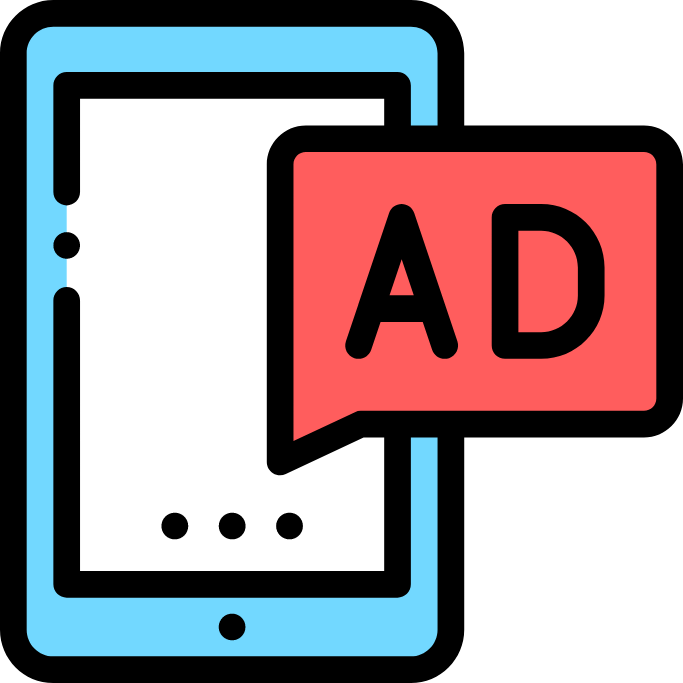 ∅
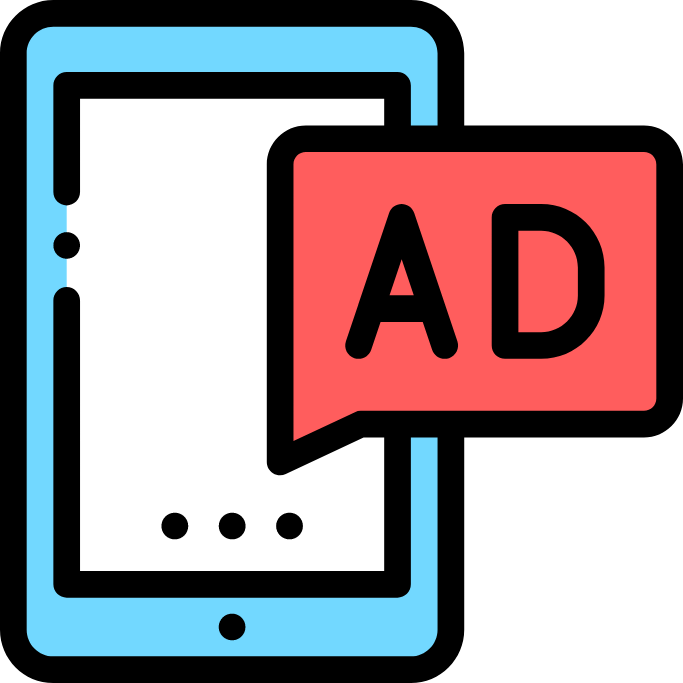 ∅
B
B
Four common experiment setups
A
A
A
Setup 1
Setup 3 – Qualified users only
Setup 2
∅
∅
∅
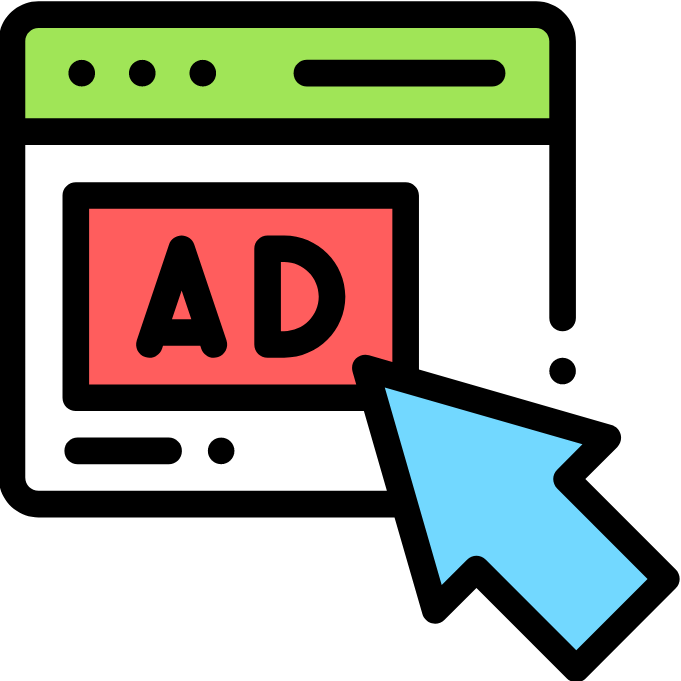 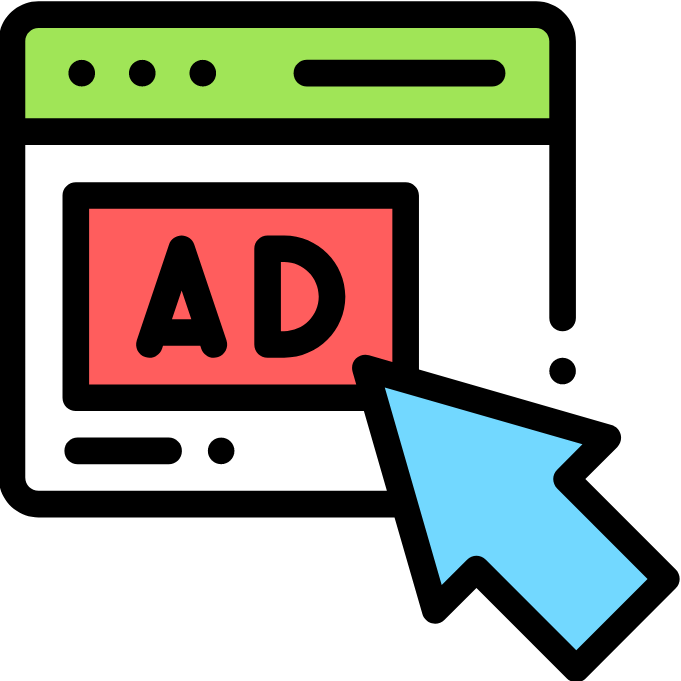 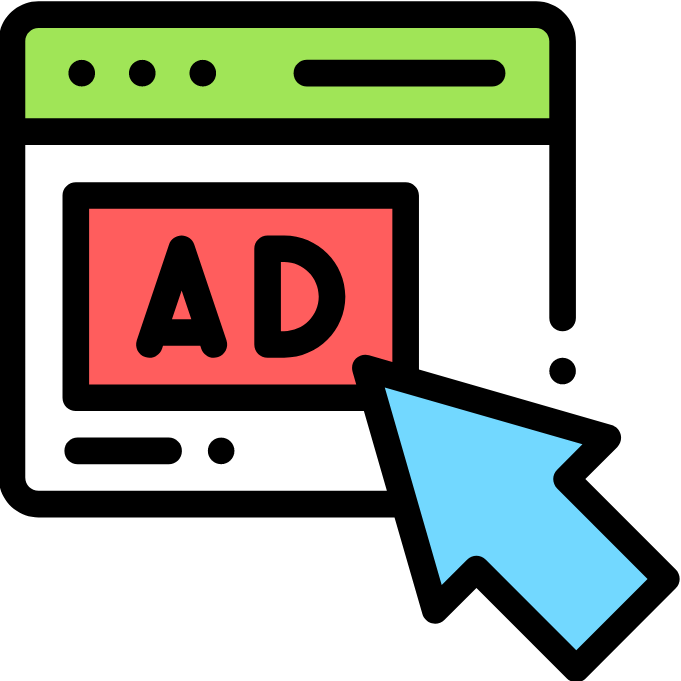 ∅
∅
∅
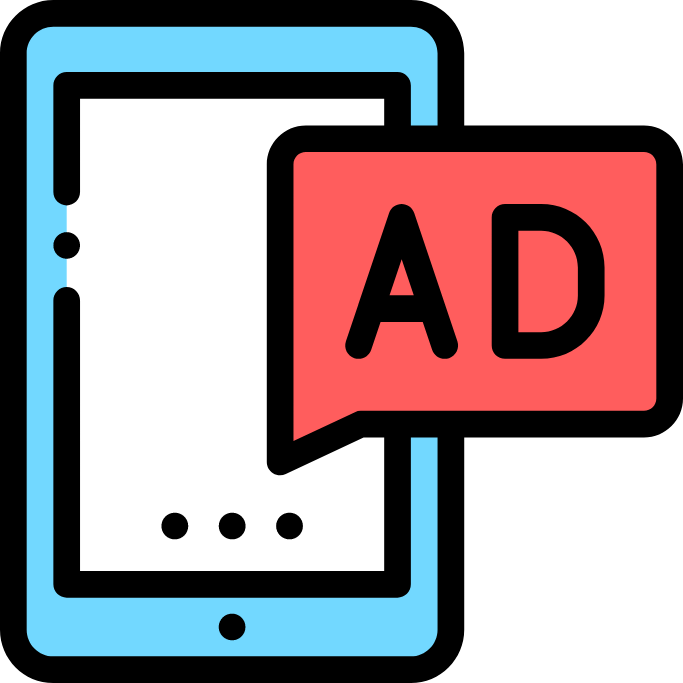 ∅
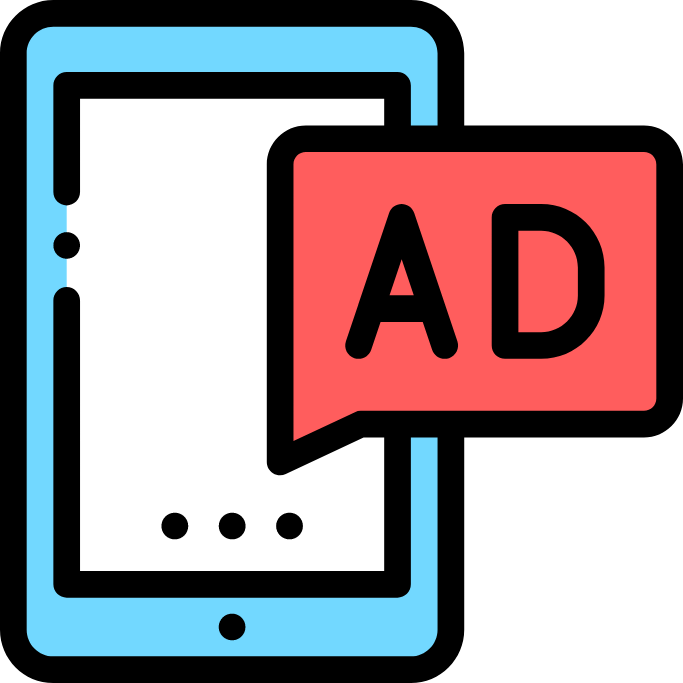 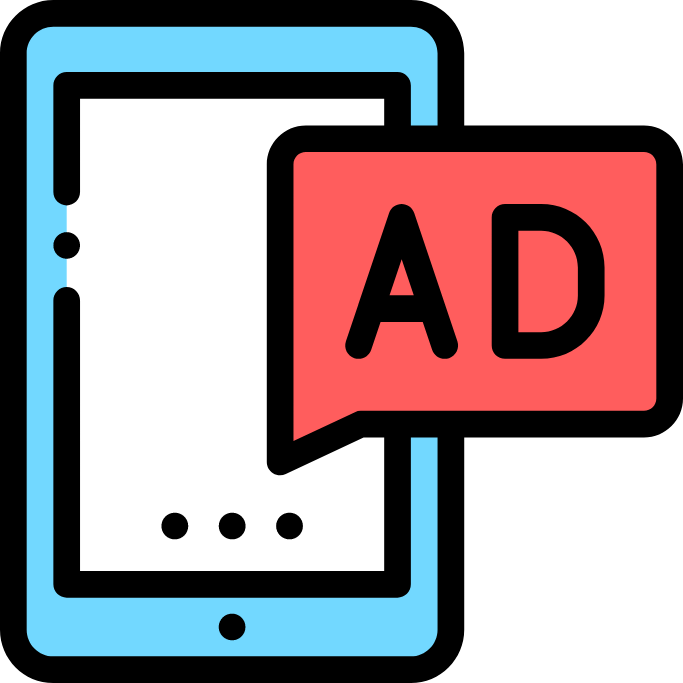 ∅
B
B
B
Four common experiment setups
A
A
A
Setup 1
Setup 4 – Dual control / multi-cell
Setup 3
Setup 2
∅
A1
∅
∅
∅
∅
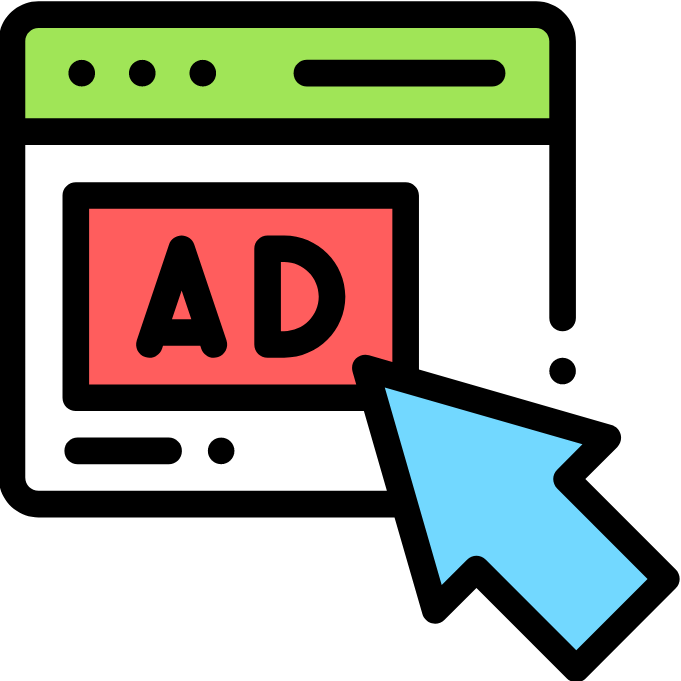 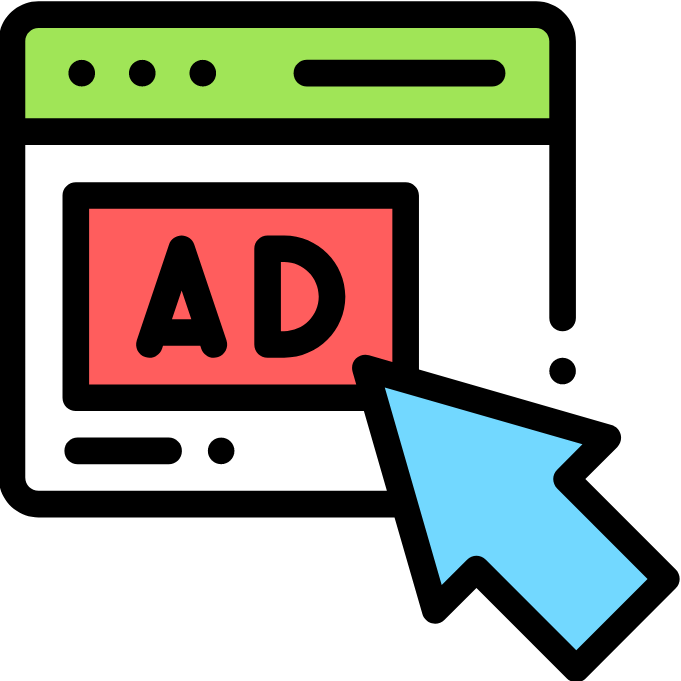 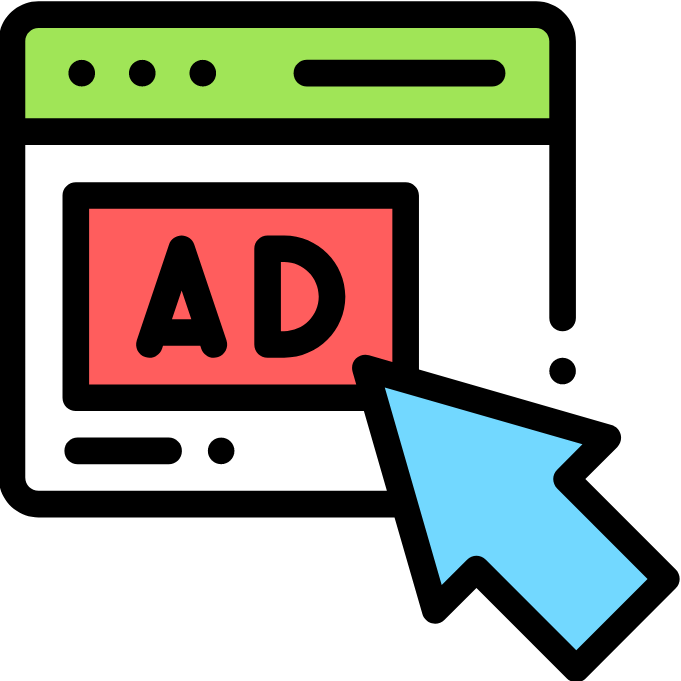 ∅
A2
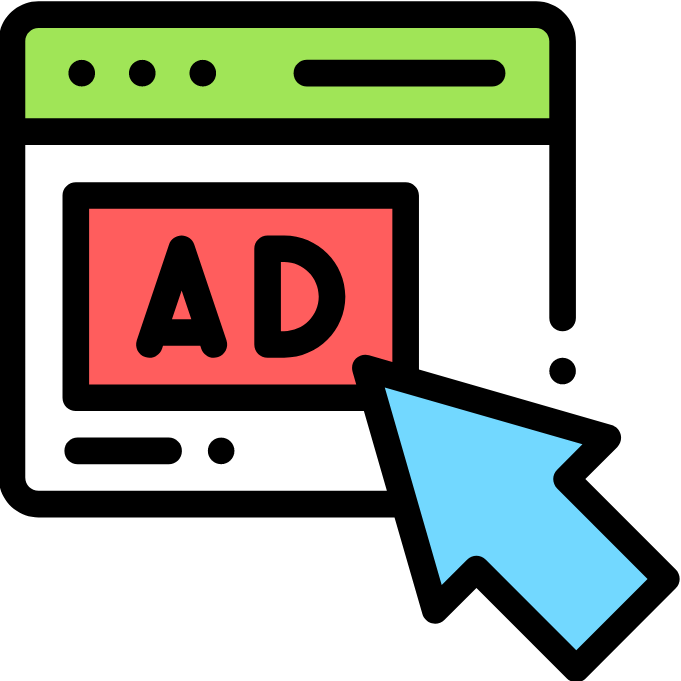 ∅
B1
∅
∅
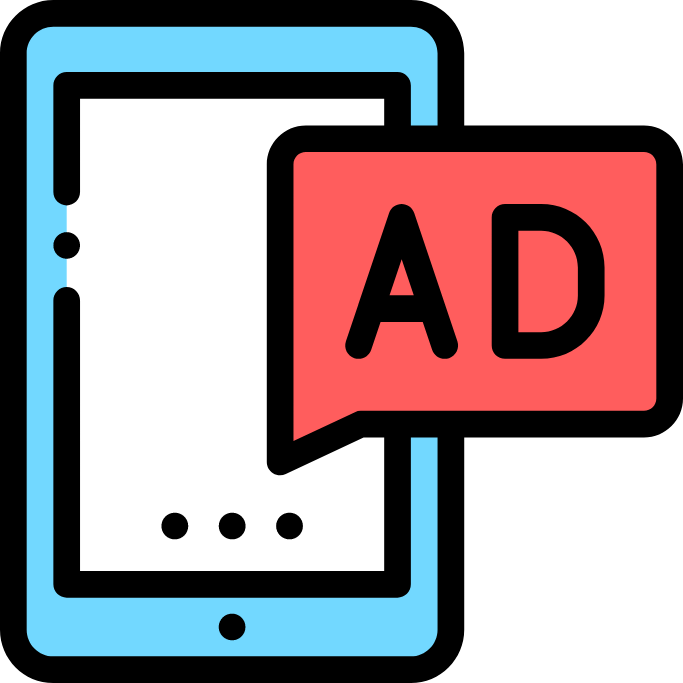 ∅
∅
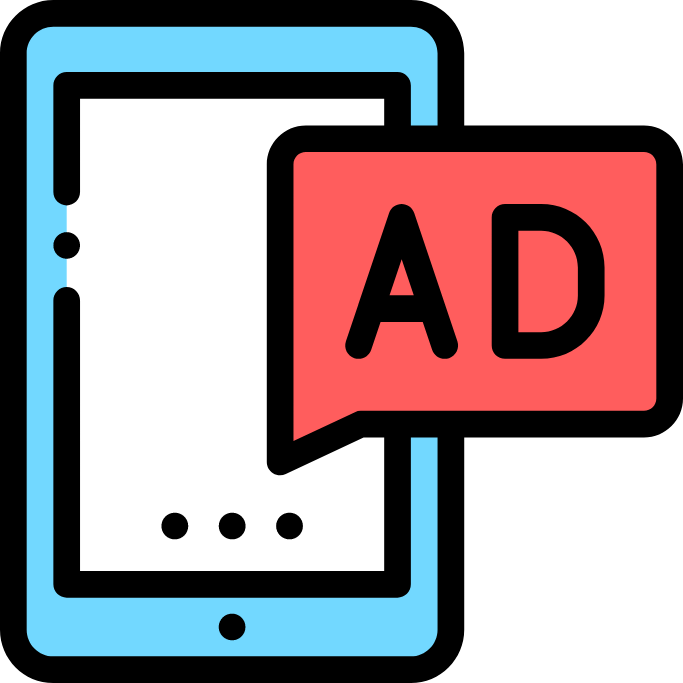 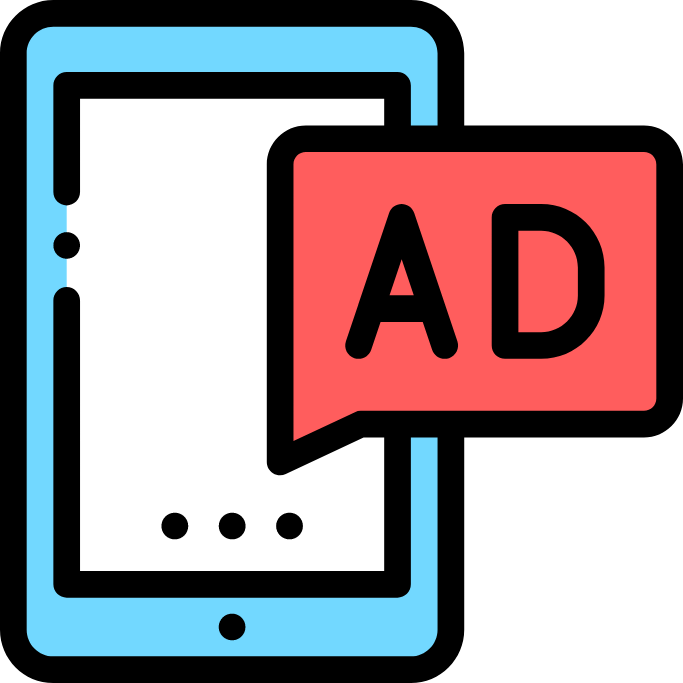 ∅
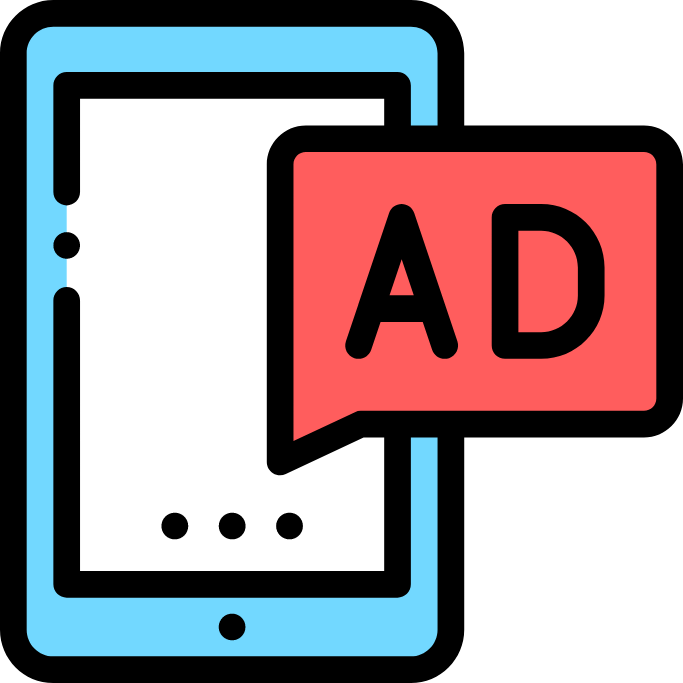 B2
A = A2 – A1
B = B2 – B1
B
B
B
Four common experiment setups
A
A
A
Setup 1
Setup 3
Setup 4
Setup 2
∅
A1
∅
∅
∅
∅
∅
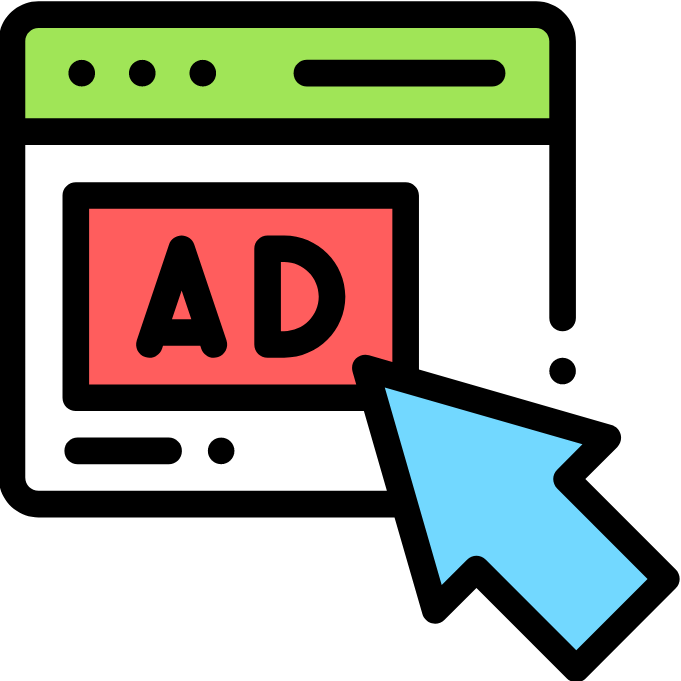 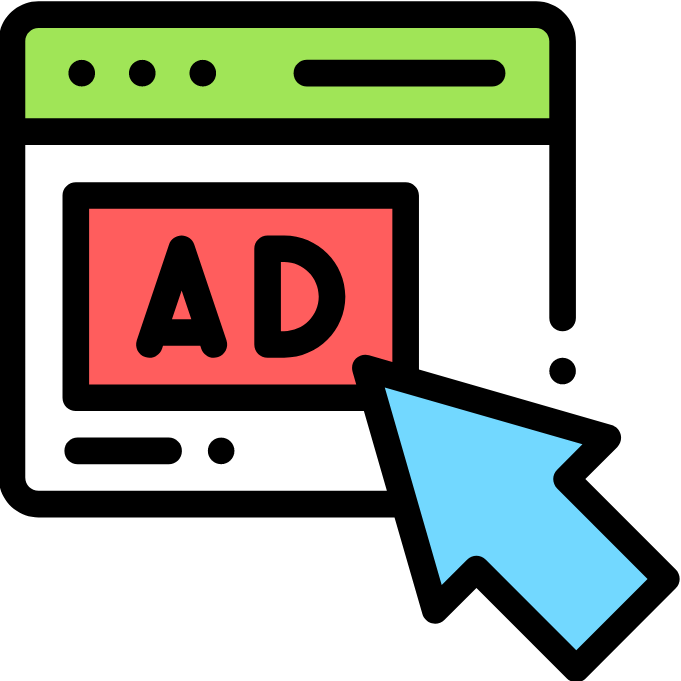 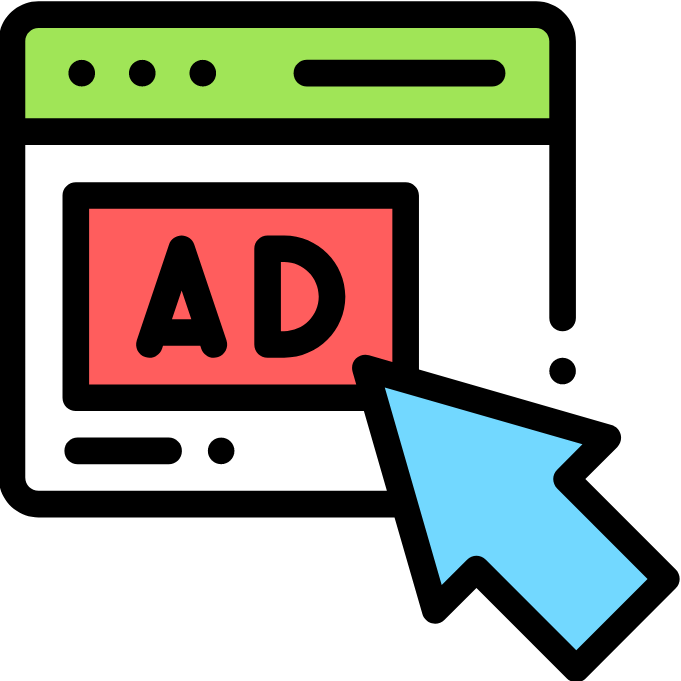 A2
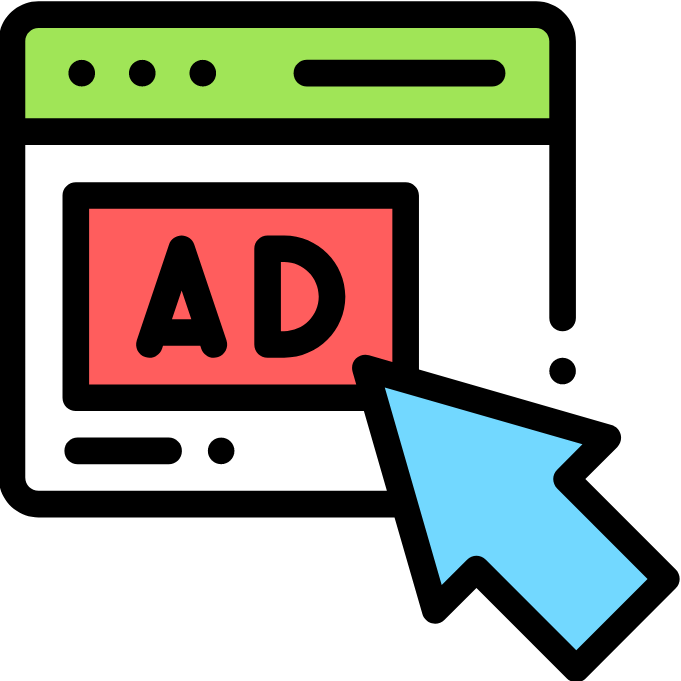 ∅
B1
∅
∅
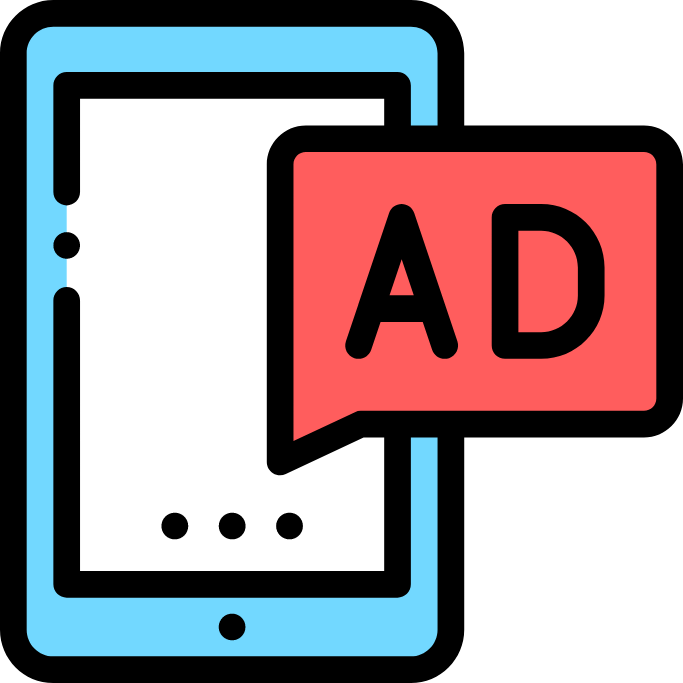 ∅
∅
∅
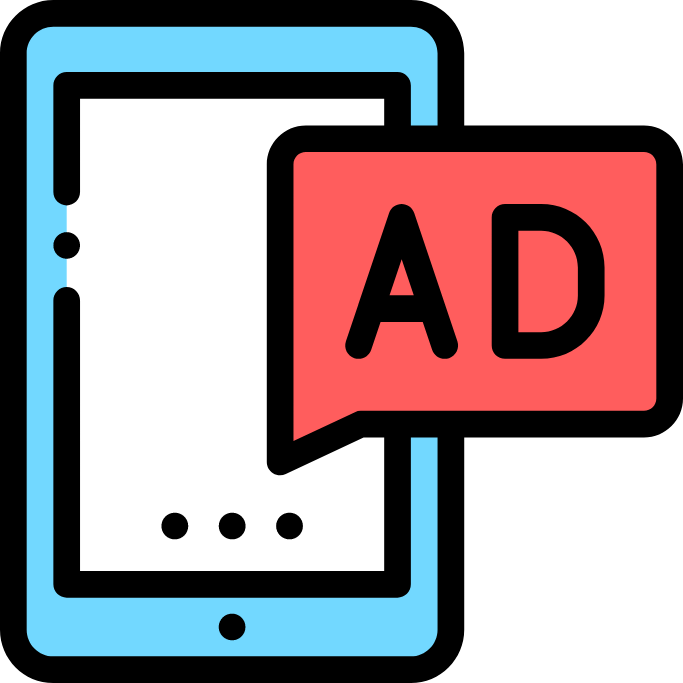 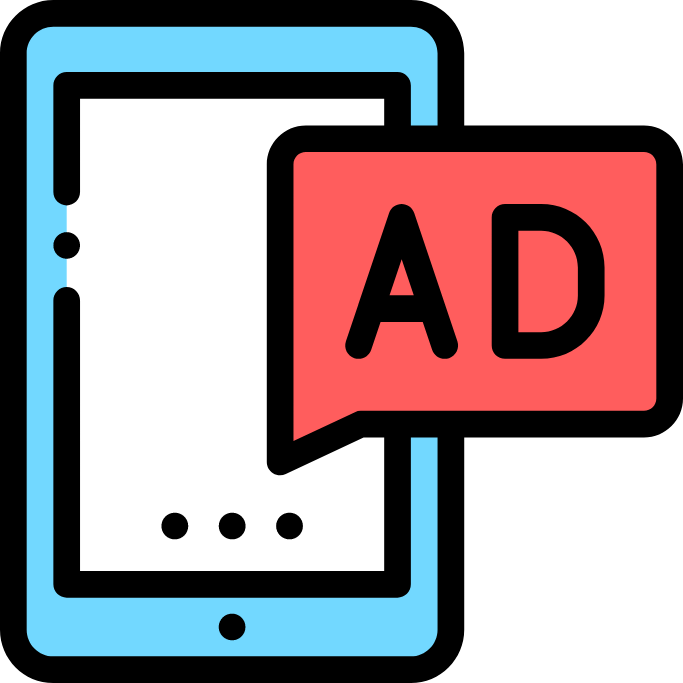 B2
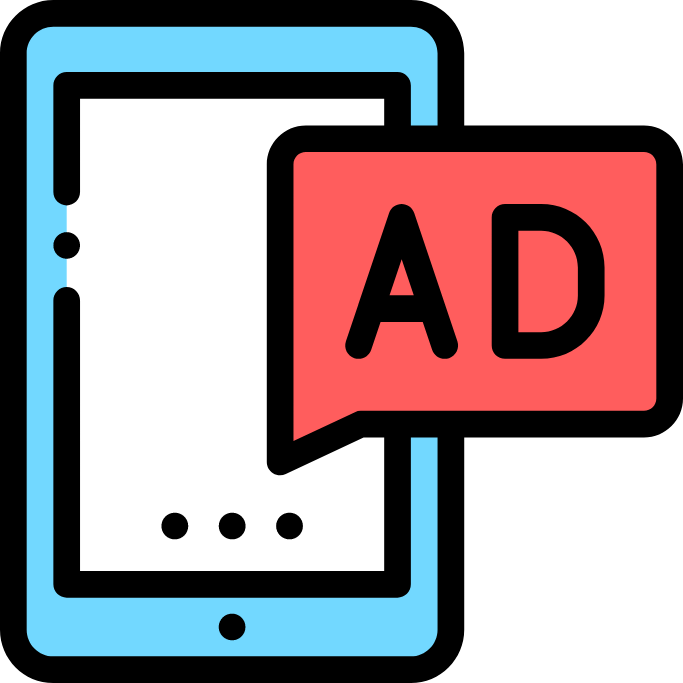 A = A2 – A1
B = B2 – B1
B
B
B
What makes a setup better?
Not covered in the past 10 mins…
An evaluation framework for personalization strategy experiments – an overview
Some rule of thumbs from the framework
Is dilution always bad? 
When is dual control better? 
Mathematical derivations of the rule of thumbs
Experiments
Where are we heading?
Liu and McCoy (2020)
An evaluation framework for personalization strategy experiment designs

@AdKDD 2020 – in conjunction with KDD’20

Code available at: github.com/liuchbryan/experiment_design_evaluation